VIRTUAL ASSISTANT INDUSTRY
www.yourmarketingassistant.com
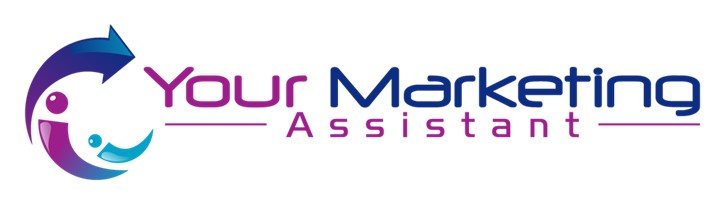 AGENDA
Virtual Assistant Definition and Benefits
1
Types of Virtual Assistant Services
2
The Virtual Assistant Industry
3
Finding a Virtual Assistant
4
5
Process of Working with a Virtual Assistant
DEFINITION AND BENEFITS
VIRTUAL ASSISTANT DEFINITION
A Virtual Assistant (VA) is a highly-skilled, independent professional who remotely provides administrative, technical and/or creative business support services.*
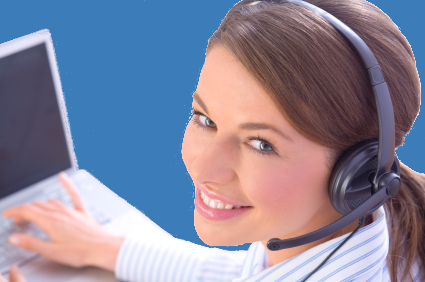 *Source: from VANetworking.com The Largest Global Meeting Place Online for Aspiring and Successful Virtual Assistants
Work with a person who can be  a sound board for your  business ideas
1
5
Save money on overhead costs such as payroll, equipment repair, sick days and vacation days
3
Have a  person who can suggest marketing ideas
2
Obtain the benefits of an in-house employee without the cost of hiring one
4
PARTNER WITH A VA:GROW YOUR BUSINESS
Have someone who can concentrate on the nitty-gritty functions involved in the daily maintenance of running your business
Increase access to resources: VAs have their own network of resources that they utilize for printing, document processing and promotion. Tapping into a VAs resources doubles your own
6
[Speaker Notes: Editing: All objects are editable with PowerPoint. Adjust, copy and paste elements. Change the position of processes. Delete excess elements.]
EXAMPLES OF VA BENEFITS
Example text?
VA formats your documents
VA puts meta tags on your web site
Document has more professional appearance
Web site appears in search engines
Business Growth and more time for other projects
Increase chance of getting more business
Increase traffic to web site
VIRTUAL ASSISTANT VS. TEMPORARY WORKER
SPECIAL RESULTS A VA CAN DELIVER
VAs have special knowledge in niche areas such as internet marketing and social media
Build effective campaigns to grow your online presence and drive more traffic to your website
VAs have years of experience in administration areas such as document formation
VAs are experts with time management
Deliver polished documents to your customers and get more business
Have a deadline reminder service, enabling you to meet dates for your projects and not be late for meetings
TYPES OF VA SEVICES
Social Media
Internet Marketing
Website Design and Maintenance
Administration
SOCIAL MEDIA
Create and Manage Social Media Sites
Blog pages with WordPress, Blogger and TypePad
Social Media sites (Facebook, Twitter, LinkedIn)
Niche social networks such as Ning and SocialGO
Local Community sites such as Foursquare and Yelp
Research to identify the right social networks for their customers
Measure results of social network activities
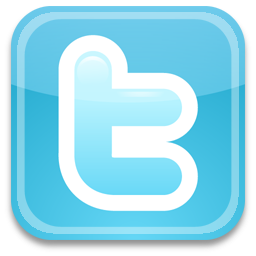 Advanced Facebook pages
HTML and IFrames
Plugins
Custom landing pages
Sync Facebook page with your blog
Insert banners and images to advertise products and giveaways
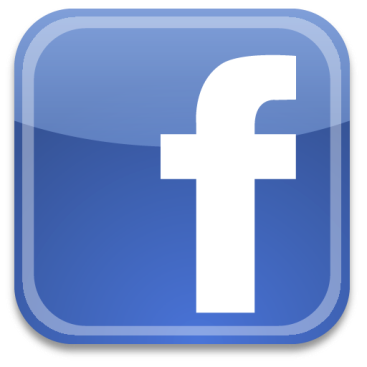 INTERNET MARKETING
Develop and implement cost effective plans to attract visitors to website
Website link building
Article submissions
Affiliate program management
Keywords in website to ensure top positions in search engine results
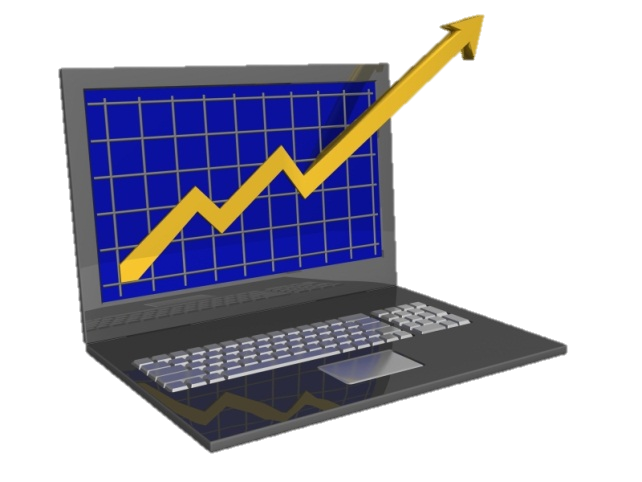 Evaluation of customers website design and programs
Identify gaps and determine areas for improvements
Online Competitor Analysis Reports
Measure website traffic using sites such as Alexa.com, Whois.net, Websitegrader.com, Google Analytics, Market Samurai
EXAMPLE OF INTERNET MARKETING PROCESS
for a company that  decides to sell products online and engages a VA to assist them
$$ GROW REVENUE $$
WEB SITE DESIGN AND MAINTENANCE
Creation of websites using WordPress
Design of sites using customers corporate visual identity (font, colors, images)
Social Media optimization by inserting plugins linking website to social media sites
Blog pages in site that include polls, comments from customers and informative posts to attract target audience
Insert Meta Tags and keywords for high search engine results
Ecommerce strategies to increase sales
Shopping cart software insertion and management
Auto responders to launch email marketing programs
Pink spoon giveaways
Squeeze pages to sell products
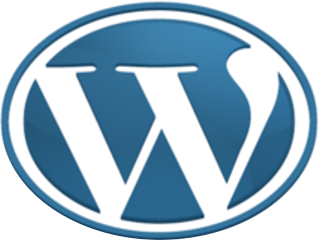 ADMINISTRATION
Database Creation
Mail Merges
Direct Mailings
Spreadsheets
Email Management
Scheduling Appointments
Deadline Reminder Service
Presentations
PDF Document Creation
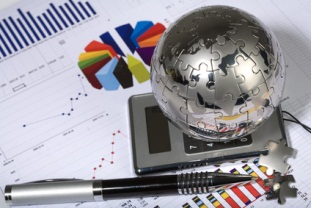 OTHER VA SERVICES
Bookkeeping
Invoices, Payroll, Taxes, Accounts Receivable, Accounts Payable, Receipts, Budgets, Statements, Bank Reconciliation
Event Planning
Meetings, Conventions, Dinners, Trade Booths, Teleconferences, Web Meetings, Catering, Hotel Accommodations
As well as numerous services
Paralegal
Real Estate
Transcription
Etc.
THE VA INDUSTRY
THE VA OFFICE
VAs work from their home office
Communicate with clients by using both standard (phone, fax, email) and the latest modern day technology products such as:
Voice Over IP
Instant Messenger
File Transfer Protocol
Live Agent
Video Conferencing
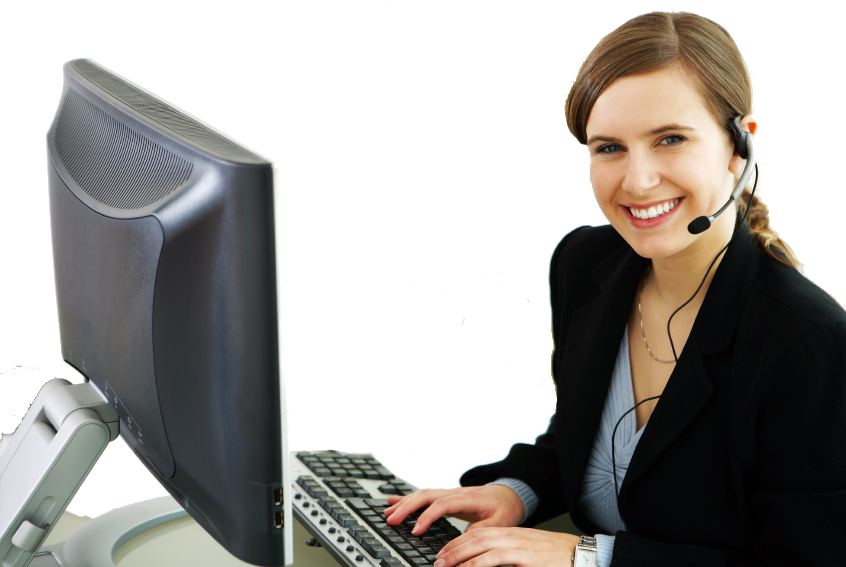 2007 SURVEY QUESTION TO VAs
Did you start your business right after graduation?
*Source: Virtual Assistant Survey - 2007 from VANetworking.com The Largest Global Meeting Place Online for Aspiring and Successful Virtual Assistants
Survey consisted of 761 contributors who promote themselves as Virtual Assistants globally
2007 SURVEY QUESTION TO VAs
Why did you start your VA business?
*Source: Virtual Assistant Survey - 2007 from VANetworking.com The Largest Global Meeting Place Online for Aspiring and Successful Virtual Assistants
Survey consisted of 761 contributors who promote themselves as Virtual Assistants globally
FINDING A VA
HOW TO FIND A VA
VA Organizations
Canadian Virtual Assistant Connection www.cvac.ca
Canadian Virtual Assistant Network www.cvan.ca
International Virtual Assistants Association www.ivaa.org
Virtual Assistant Networking Association www.vanetworking.com
Shelancers www.shelancers.com
Word of Mouth
Internet Search
Social Media Sites
Online Virtual Assistant Directories
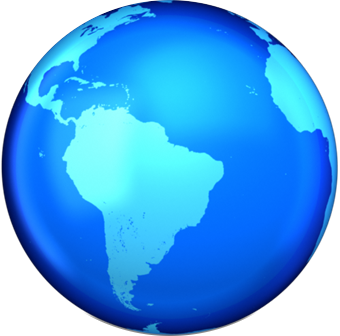 PROCESS FOR WORKING WITH A VA
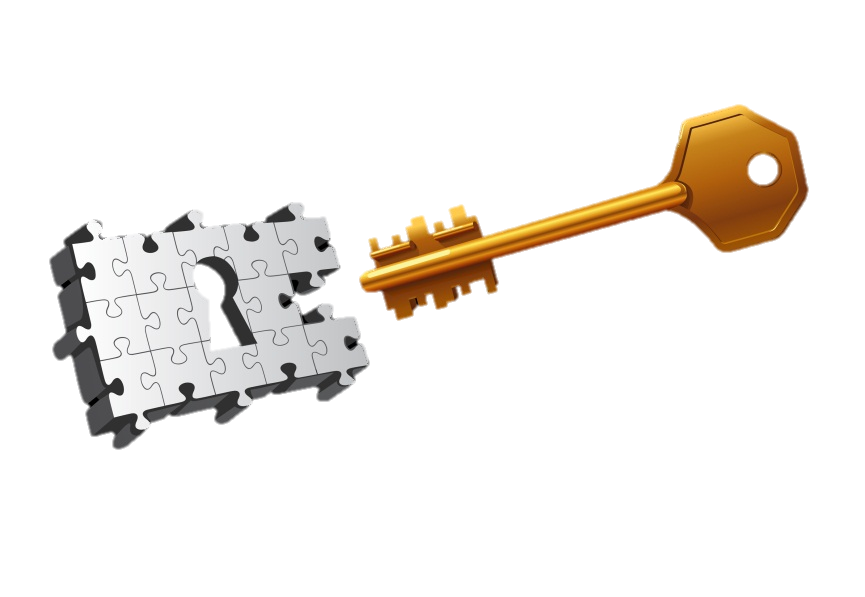 Submit RFP
Review RFPs received
Initial Consultation
Make Decision
Partner with a VA
SUBMIT RFP TO WORK WITH A VA
Provide as much background information on your company
Include contact details and preferred method of contact (telephone or email)
Length of time for project (short term, long term, number of hours, retainer)
Explain the work needed and be as specific as possible
Office set up needed for the VA (is email needed, is a certain software required)
If a local VA is needed or a VA in a certain time zone, include this detail in the RFP
Review all the proposals that you have received in detail
*Source: 7 Keys for Writing RFPs eBook written by Darrel A. Williams 
Part of the VANA eBook series from VANetworking.com The Largest Global Meeting Place Online for Aspiring and Successful Virtual Assistants
REVIEW RFPs RECEIVED
The VAs web site
Google the VA to see if there are any complaints
Look at qualifications
Look at organizations they belong to
Research the VAs that submitted their proposals
*Source: 7 Keys for Writing RFPs eBook written by Darrel A. Williams 
Part of the VANA eBook series from VANetworking.com The Largest Global Meeting Place Online for Aspiring and Successful Virtual Assistants
INITIAL CONSULTATION DISCUSSION
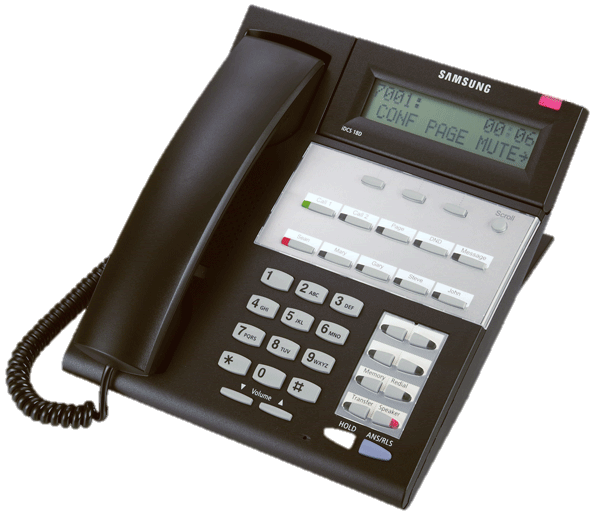 Address Privacy and Confidentiality
Set Expectations
Communication procedures
Workflow
Writing styles
Invoicing
Discuss Rate, Invoicing and Payment Procedures
If retainer – specific details
Are there any automated payment plans available?
Agenda
How will the VA fit your workflow into their schedule
Clarify deadlines for projects
Q and As
Prepare questions to address the areas of your business style
*Source: Finding the Ultimate Virtual Assistant for Your Business eBook
Part of the VANA eBook series from VANetworking.com The Largest Global Meeting Place Online for Aspiring and Successful Virtual Assistants
MAKE YOUR DECISION
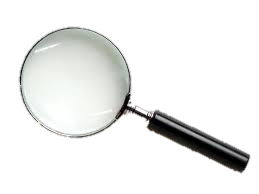 Confirm VA is available
Negotiate contract details with VA
Draw up Contract, Review it and Sign it
Include a Confidentiality Agreement  clause
Include Terms and Conditions
Set up communication systems with VA
Schedule first meeting and agree on next steps
*Source: Finding the Ultimate Virtual Assistant for Your Business eBook
Part of the VANA eBook series from VANetworking.com The Largest Global Meeting Place Online for Aspiring and Successful Virtual Assistants
PARTNER WITH A VA
SAVE TIME
SAVE MONEY
$$ GROW YOUR BUSINESS $$
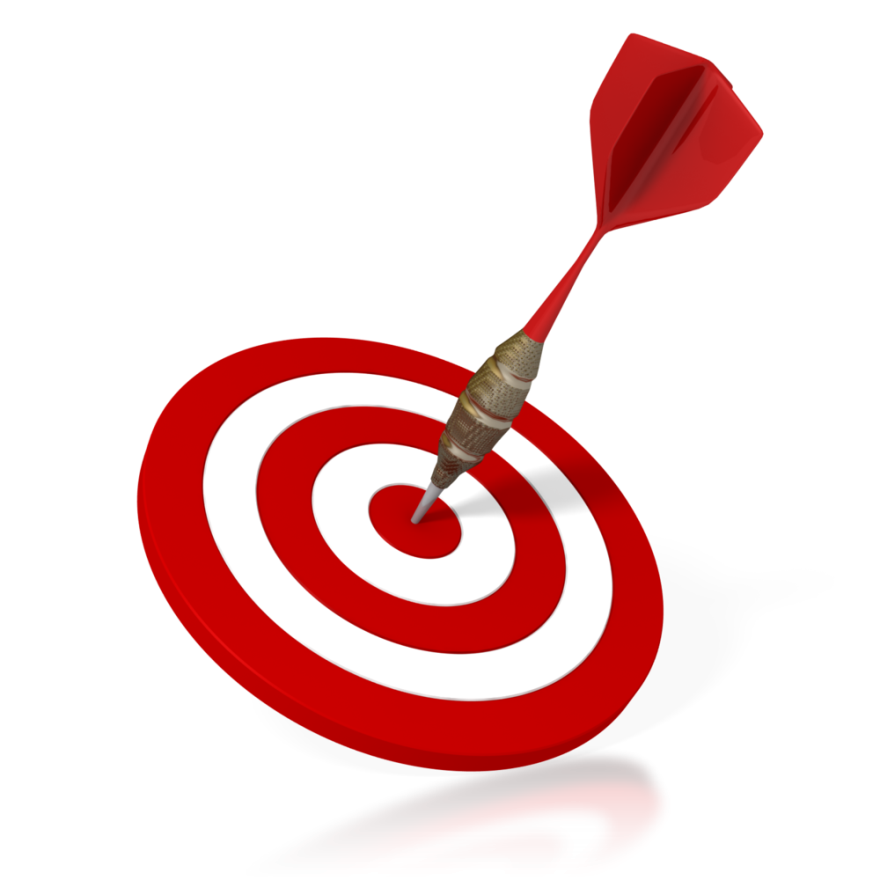 About Your Marketing Assistant
Your Marketing Assistant is a Virtual Assistant specializing in
Internet Marketing
E-commerce
Website Design and Maintenance
Social Media
Administration
We work with our customers to find out what are the goals of their business and then develop a Marketing Plan to implement their objectives, reach their target audience, increase their market share and maximize their revenue
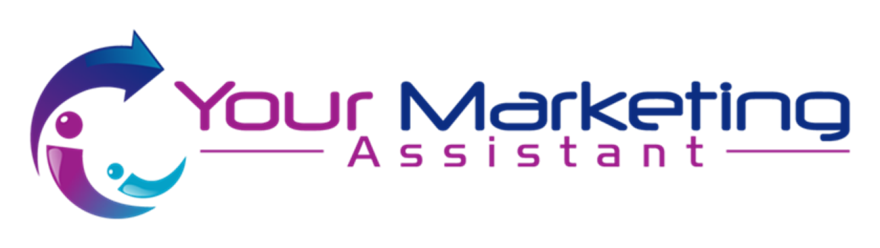 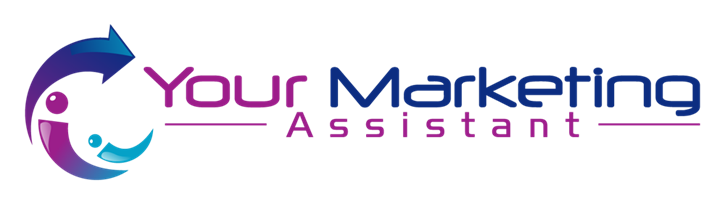 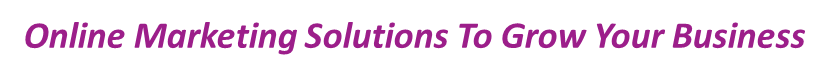 www.yourmarketingassistant.com